Vocabulary-prefixes, suffixes, roots
Unit 27
Olfactory (adj.)
Root #1=ol=to smell



The olfactory nerves of a hunting dog are very strong.
Root #2=fac=to make or do, ability


Definition=ability to smell
Fetid (adj.)                [fet-tid]
Root=fet=to stink



Fetid stench of rotting fish…
No suffix


Definition=having an unpleasant smell
Evince (vb.)
e=out of
Root=vince=to conquer



Definition=to conquer out of or to overcome
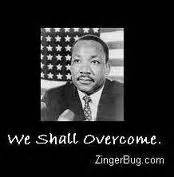 Conduct (vb.)          [kun-duct]
Con=com=with



What does a band conductor do?
Root=duct=to lead



Definition=to lead, guide, or direct
Review Match: conduct, evince, fetid, olfactory
A band director needs to ___ the band so they play together.
conduct
Your ___ nerves help you to smell.
olfactory
Your nasty feet are ___!
fetid
To overcome your greatest fears, you need to ___ through them!
evince